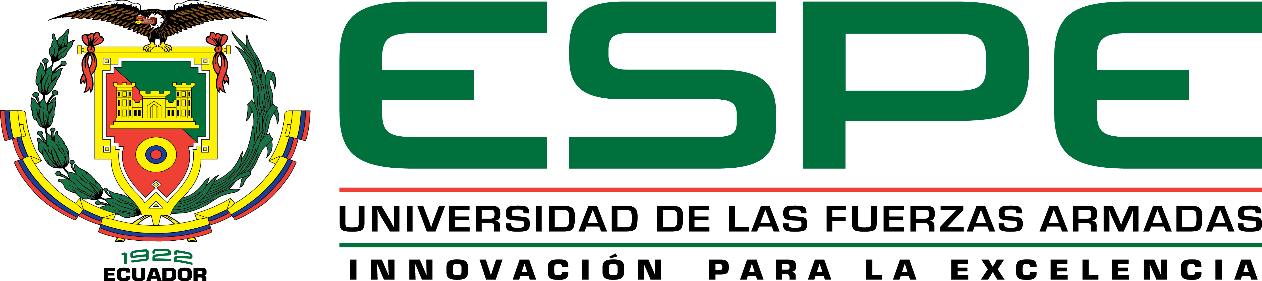 DEPARTAMENTO DE CIENCIAS ECONÓMICAS ADMINISTRATIVAS Y DEL COMERCIO
CARRERA COMERCIO Y MARKETING
TRABAJO DE TITULACIÓN PREVIO A LA OBTENCIÓN DEL TITULO LICENCIADO EN COMERCIO Y MARKETING
TEMA: “ANALISIS DE POSICIONAMIENTO DE LAS COOPERATIVAS DE AHORRO
 Y CREDITO DEL SEGMENTO I DEL DISTRITO METROPOLITANO DE QUITO.”
AUTOR:	 DONOSO ACOSTA, CARLOS FERNANDO
DIRECTOR:  HERRERA ENRIQUEZ, GIOVANNI PATRICIO
SANGOLQUÍ
2018
1. Planteamiento del problema
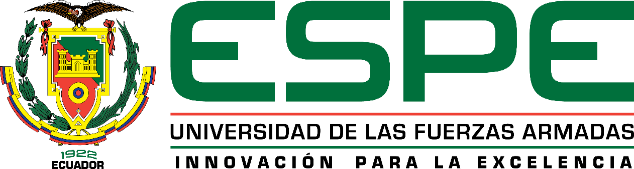 Disminucion de la rentabilidad de la COAC
Cliente interno desmotivado
Bajos niveles de fidelización
Bajo nivel de posicionamiento
Deficiente gestión de los canales de comunicación
Bajo nivel de competitividad
Deficiente posicionamiento de las cooperativas de ahorro y crédito del segmento I del DMQ
Limitado recurso humano para el área de mercadeo
Poco interés en el área comercial por parte de los directivos
Deficiente sistema de gestión de clientes
Poca diversificación del portafolio de productos
Inadecuadas estrategias de mercadeo
2
2. Objetivos
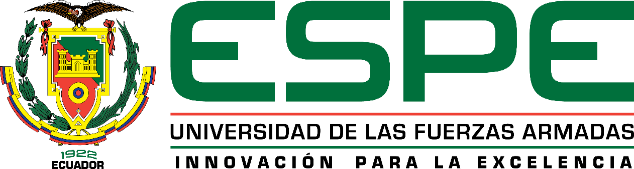 Específicos
General

Analizar  el posicionamiento COACS, basados en la ventaja competitiva
Teoría de la ventaja competitiva
Enunciar las variables que inciden
Aplicación Brand Equity
3
4. Hipótesis
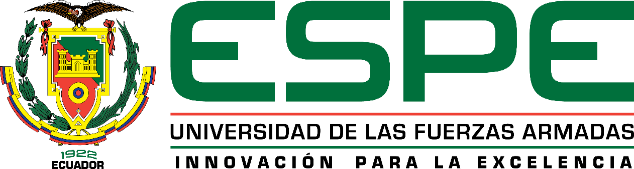 Demográficas
Identidad
Conciencia
Lealtad
Imagen
Asociación
4
5. Marco Teórico
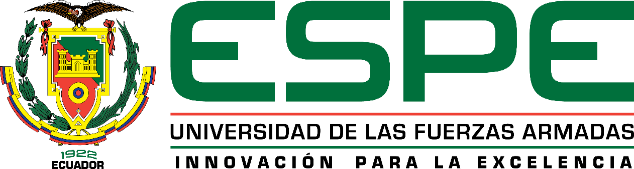 Inicios del cooperativismo
Cooperativismo en el Ecuador
El nuevo contexto cooperativo
Hombre primitivo, Evolución, apoyo mutuo
Asociación  mediante Comunidades indígenas
Ventajas competitivas, y sus estrategias genéricas
Inicios siglo XIX
Pugna de clases entre la costa y sierra
Liderazgo en costos, sintetizar procesos
Alcance de objetivos grupales
Complejidad regional,  
Analfabetismo
Diferenciación de productos y servicios, tecnología
Justos pioneros de Rochdale  1843
Centro América, México
Sur América, Argentina
Ley de cooperativas 1937
LOEP S 2011. Segmentos COACS
El enfoque “es una decisión”
5
5. Marco Teórico
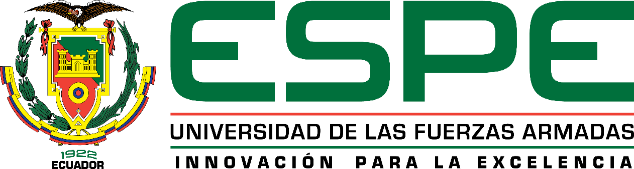 El 
Brand Equity
Conciencia
Asociación
Imagen
Lealtad
Identidad
Reconocimiento
Atributos y personalidad
Valor psicológico
Involucramiento
Definición
Recordación
Beneficios
Enfoque
Conducta
Propuesta de valor
Experiencia y primera impresión
Amplitud
Posicionamiento
Emoción
Carta de identidad
El Top y Share of Mind
Deseabilidad
Comunicación
Fidelidad
Diseño de identidad
6
5. Marco Teórico
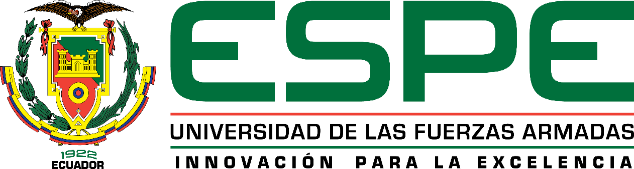 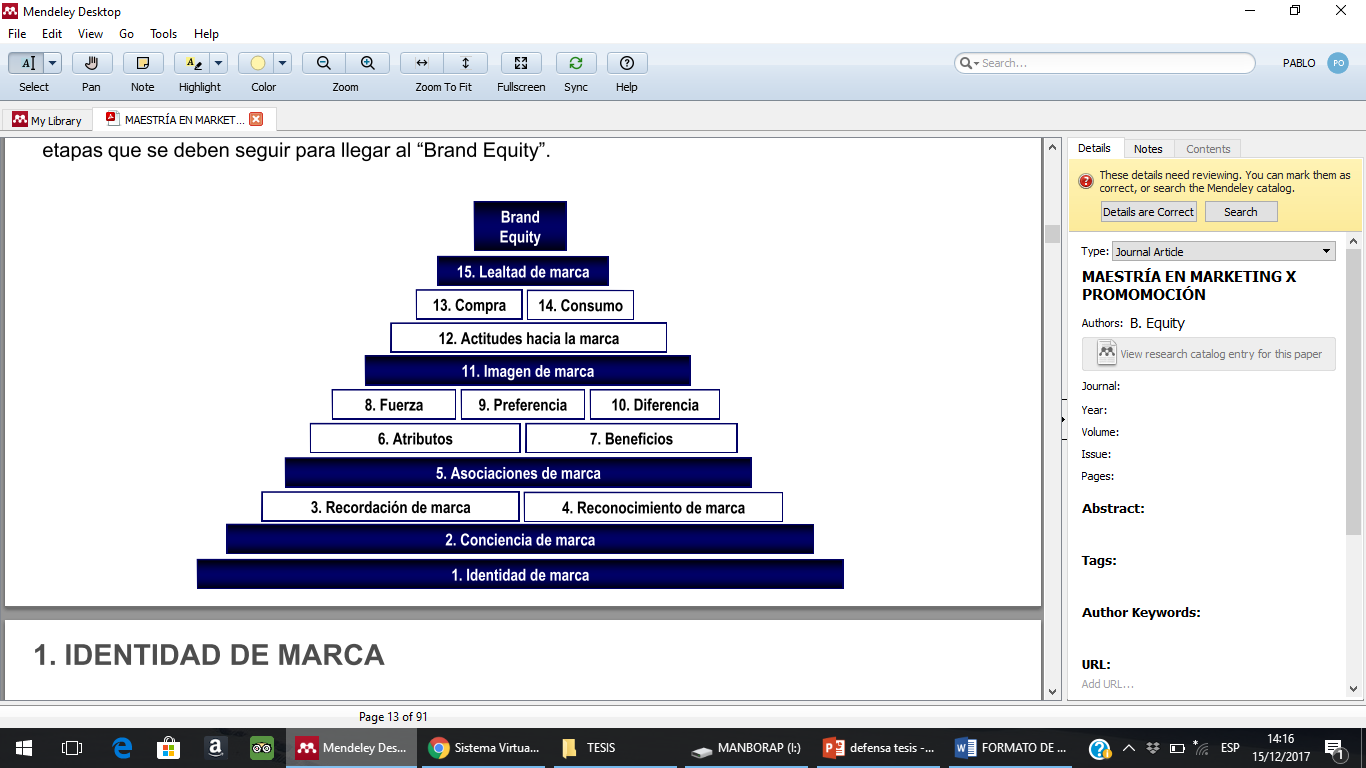 6
6. Marco Metodológico
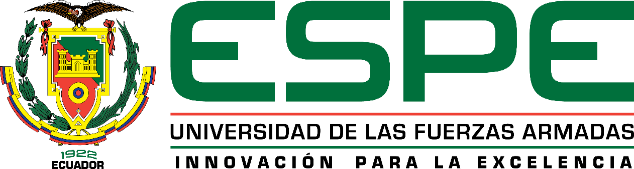 Investigación
Hipótesis
Instrumento
Cualitativa
Descriptivas
Encuesta
Hipótesis predeterminadas
Asociación
Muestra 
383
Muestra
Causales
Preguntas
20
Zonas
D.M.Q.
Análisis estadísticos, tendencias, comparaciones
Estadísticas
7
6. Marco Metodológico
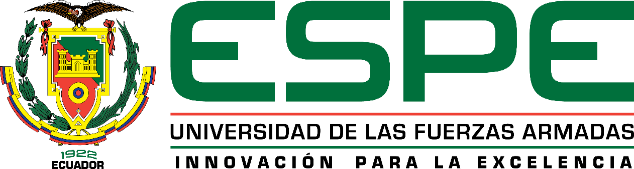 Gráfica
Cálculo muestral
Formula
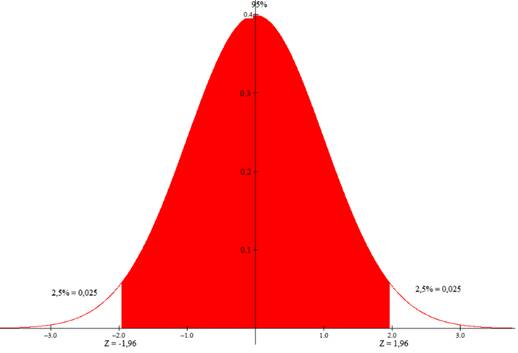 Zona  
de
Aceptación
Resultado
n = 383.17
Zona 
de
Rechazo
7
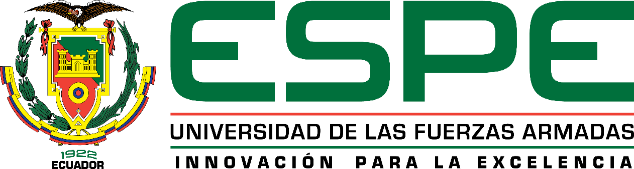 6. Marco Metodológico
Cronograma
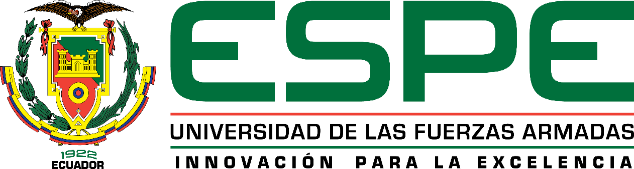 8
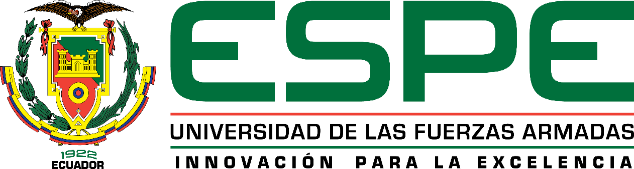 6. Marco Metodológico
Lealtad
Identidad
Demográficas
Imagen
Conciencia
Asociación
Genero
Percepción sobre la marca
Fidelidad
Autenticidad
Memoria
Percepción de asociación
Estado civil
Reconocimiento
Diseño de identidad
Atributos
Creencia
Conductual
Educación
Emocional
Recordación
Deseo
Carta de identidad
Beneficios
Sector económico
Satisfacción
Edad
9
7. Análisis de resultados
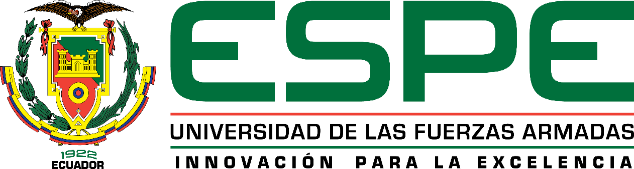 7.1 Demográficos
El estado civil casado es el que más usa los servicios de las COACS
La población femenina es la que más usa los servicios de las COACS
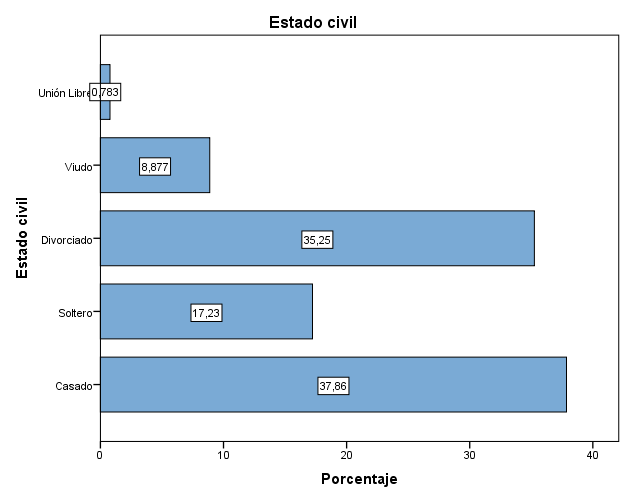 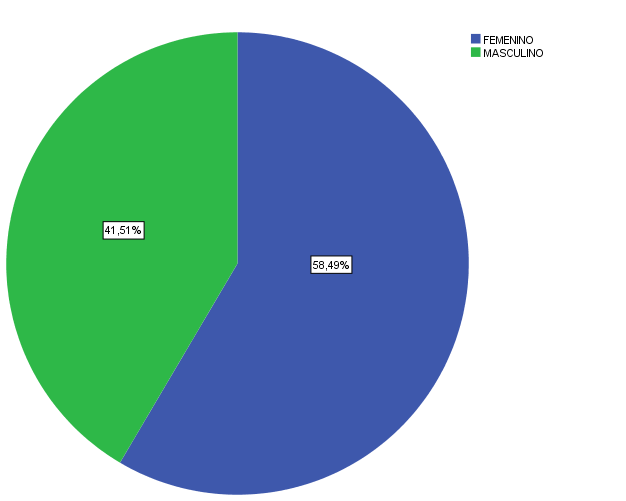 58%
38%
10
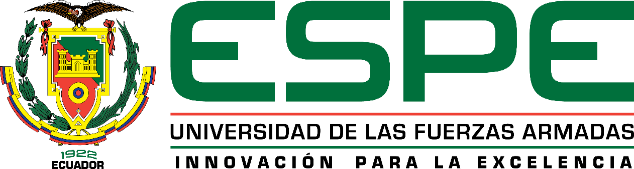 7. Análisis de resultados
7.1 Demográficos
La población con nivel de educación básico es la que menos usa los servicios de las COACS
La población que más usa los servicios de las COACS, supera los 30 años
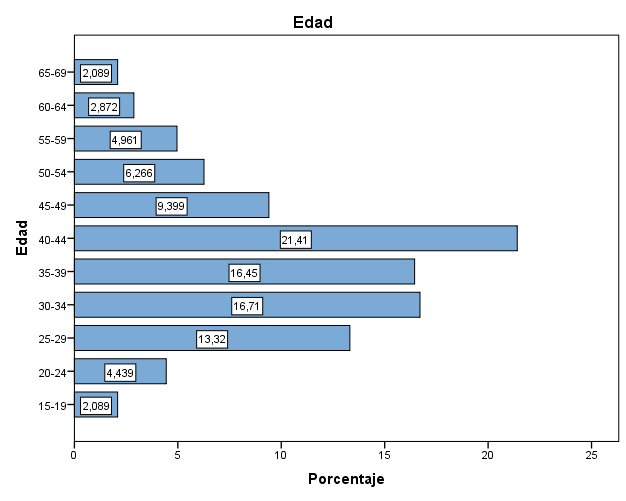 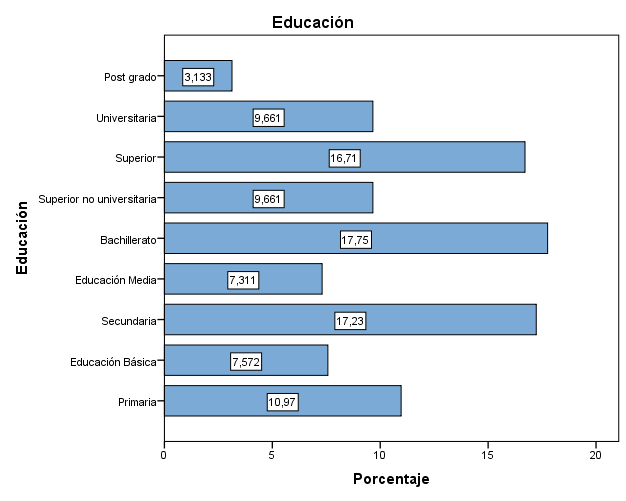 20%
19%
11
7. Análisis de resultados
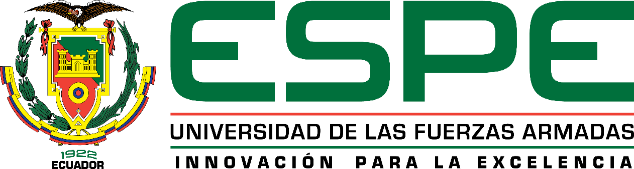 7.2 Identidad
Carta de identidad
Diseño de identidad
Una contundente mayoria afirma que conoce muy poco de las COAC del DMQ
Un poco menos de la mitad de los encuentados encuentran diferencias entre las COAC, bancos y mutualistas,
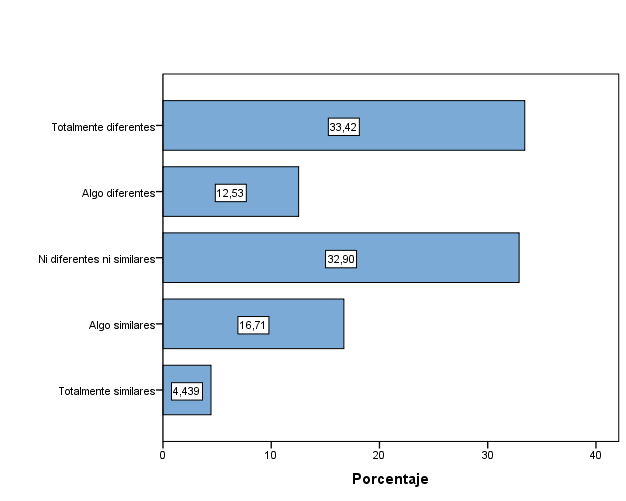 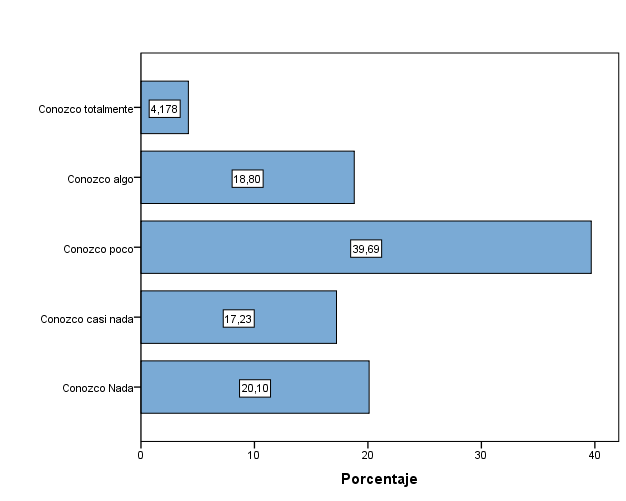 46%
77%
12
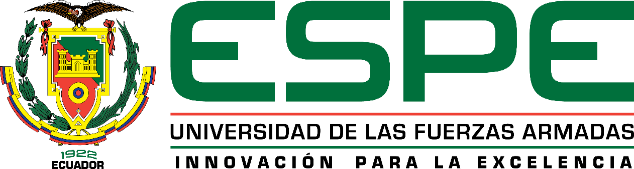 7. Análisis de resultados
7.2 Conciencia
Reconocimiento 
“Top of Mind”
Recordación 
“Share of Mind”
1ro. COOPROGRESO
2do. JEP
3ro. 29 DE OCTUBRE
Cooprogreso es la primera marca de COAC que se viene a la mente de los encuestados
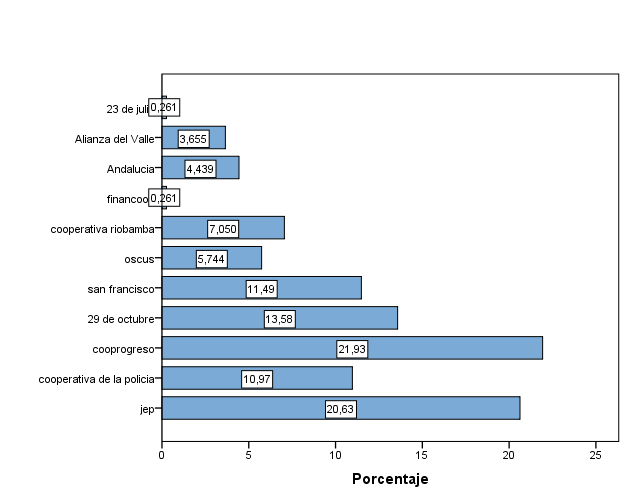 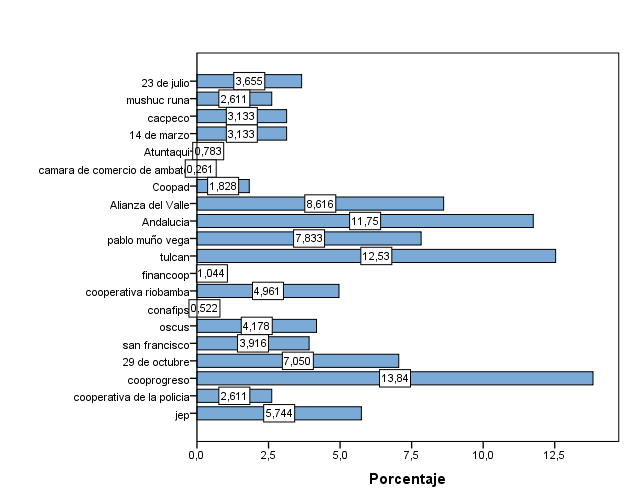 3ro
14%
14%
1ro
22%
2do
21%
13
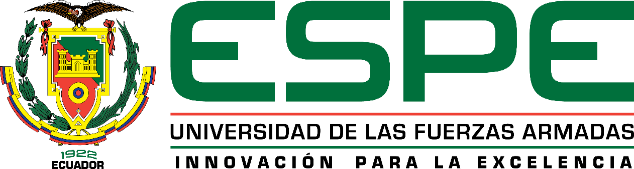 7. Análisis de resultados
7.3 Asociación
Beneficios
Atributos
1ro. SERVICIO
2do. NADA
3ro. CONFIANZA
1ro. SERVICIO
2do. CONFIANZA
3ro. CREDITO
Lo primero que se viene a la mente cuando piensa en una COAC.
Que es lo que mas le gusta de una COAC.
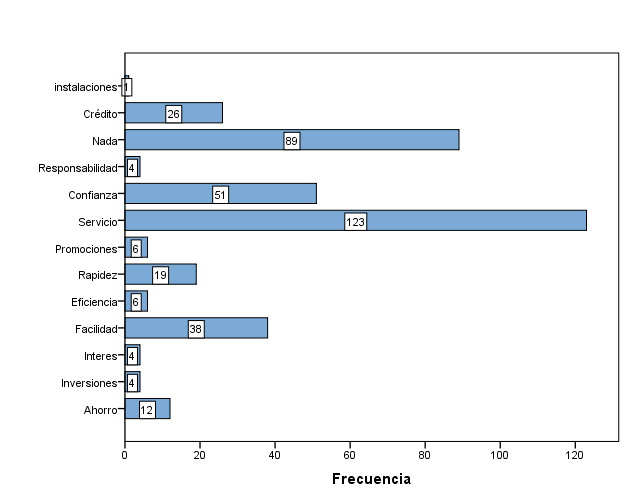 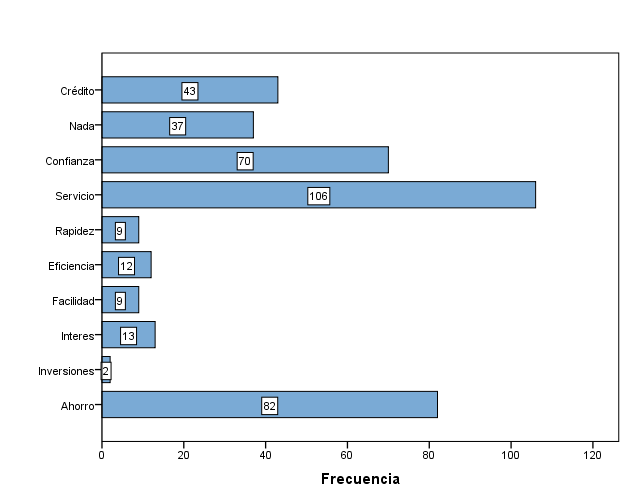 19%
24%
22%
14%
28%
32%
14
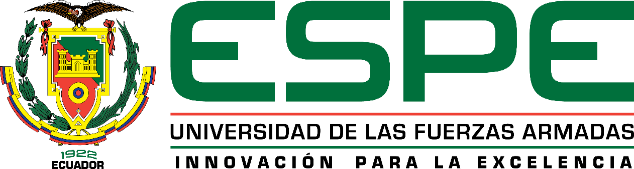 7. Análisis de resultados
7.4 Imagen
Usabilidad o Deseabilidad 
Likert (Calidad, Infraestructura, Rapidez, Tasa, Responsabilidad, Amabilidad)
Percepción de la importancia
Likert (Valores cooperativos)
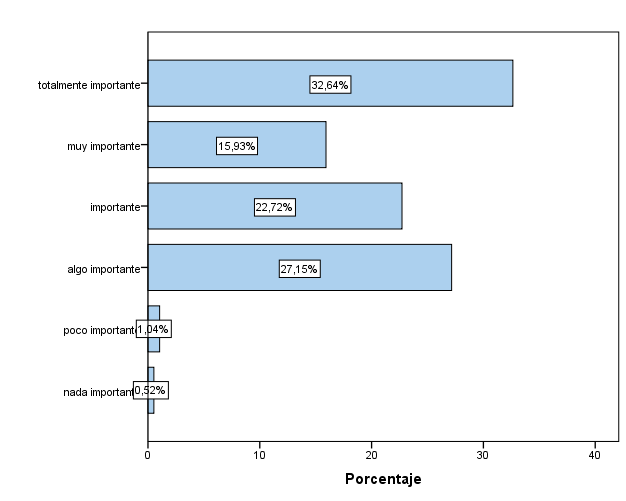 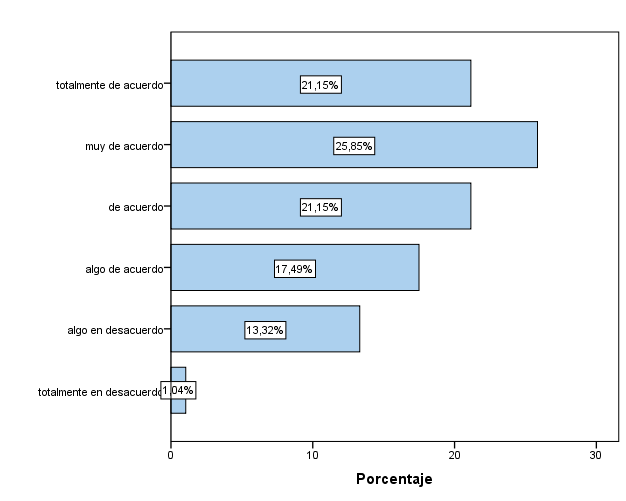 71%
68%
0.95
0.95
Alfa de Cronbach
16
7. Análisis de resultados
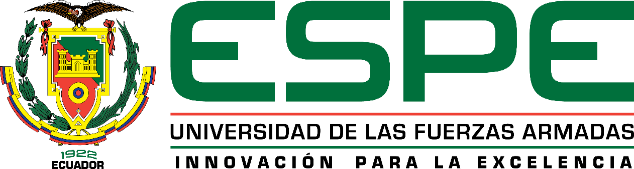 7.5 Lealtad
Conductual
Emocional
Comportamiento emocional de uso y recomendacion de servicios de instituciones financieros
Comportamiento normal de uso de servicios de instituciones financieros
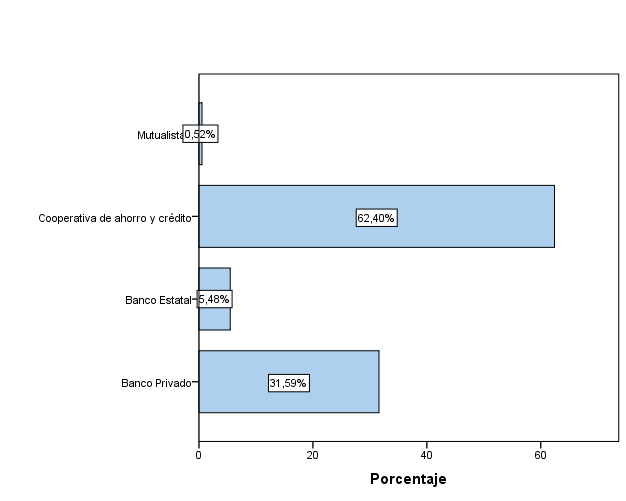 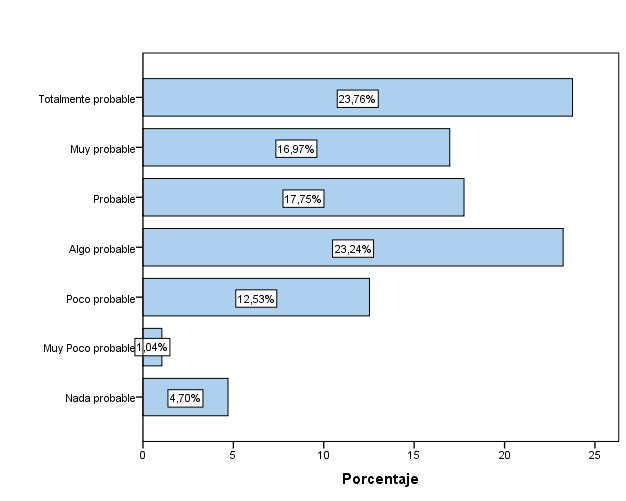 73%
62%
18
8. Confirmación de Hipótesis
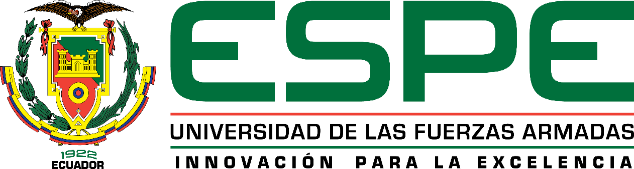 8.1 La población de sexo femenino es la 
que con mayor frecuencia usa los servicios de 
las cooperativas de ahorro y crédito del segmento I del DMQ
58%
Hipótesis 
confirmada
18
8. Confirmación de Hipótesis
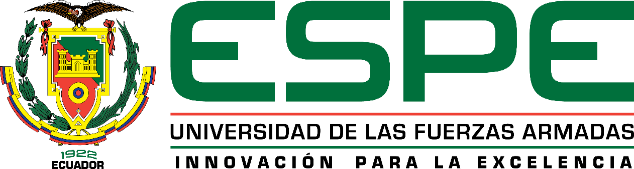 8.2 Las personas casadas son las que más usan
  los servicios de las cooperativas de ahorro y crédito del segmento
 I del DMQ
38%
Hipótesis 
confirmada
18
8. Confirmación de Hipótesis
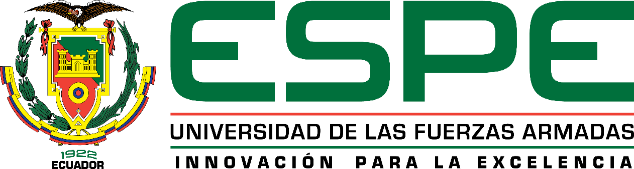 8.3 Las personas con un nivel de escolaridad básico son las que más
 usan los servicios de las cooperativas de ahorro y crédito 
del segmento I del DMQ
18%
Hipótesis 
No confirmada
18
8. Confirmación de Hipótesis
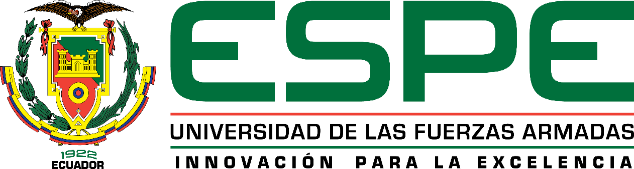 8.4 Los micro empresarios son los que más usan  los servicios
 de las cooperativas de ahorro y crédito del segmento I del DMQ
29%
Hipótesis 
No confirmada
18
8. Confirmación de Hipótesis
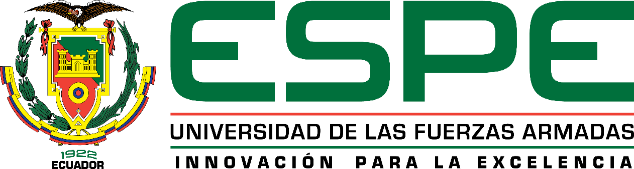 8.5 Las personas que superan los 30 años de edad son usan más los servicios 
de las cooperativas de ahorro y crédito del segmento I del DMQ
80%
Hipótesis 
 confirmada
18
8. Confirmación de Hipótesis
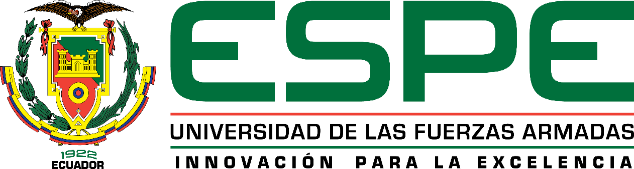 8.6 El beneficio principal que perciben los usuarios de las COACS 
del segmento I del DMQ es el nivel del servicio.
32%
Hipótesis 
 confirmada
18
8. Confirmación de Hipótesis
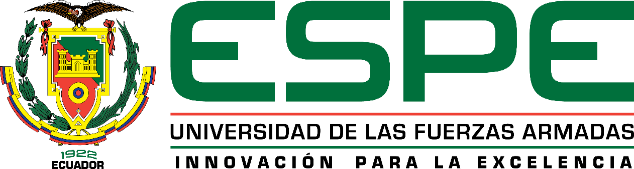 8.7 El principal atributo percibido por parte de los usuarios de las COACS 
del segmento I del DMQ, es la confianza.
8%
Hipótesis 
 no confirmada
18
8. Confirmación de Hipótesis
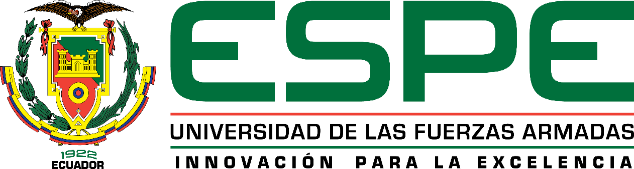 8.8 Las cooperativas de ahorro y crédito del segmento I del DMQ
 se ubican en los primeros 3 puestos del Top of Mind
38%
Hipótesis 
confirmada
Cooprogreso
Tulcán
Andalucía
18
8. Confirmación de Hipótesis
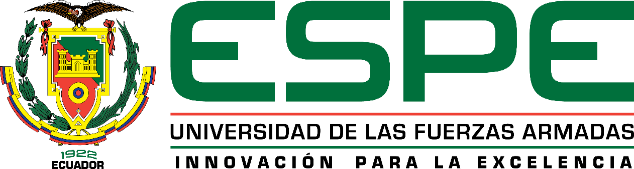 8.9 Por lo menos  3 COACS del segmento I del DMQ 
se ubican en el Share of Mind
56%
Hipótesis 
confirmada
Cooprogreso
Jep
29 de Octubre
18
8. Confirmación de Hipótesis
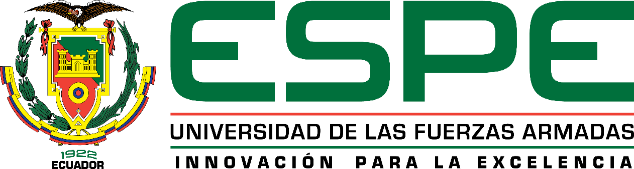 8.10 La población considera socialmente responsables a las cooperativas 
de ahorro y crédito del segmento I del DMQ.
28%
Hipótesis 
No confirmada
18
8. Confirmación de Hipótesis
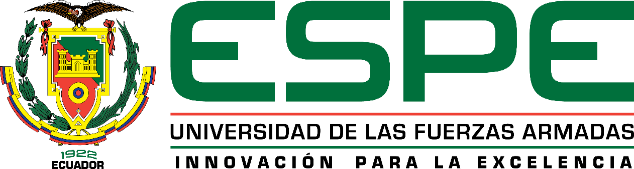 8.11 Las personas que utilizan los servicios financieros de las cooperativas 
de ahorro y crédito del DMQ identifican con facilidad las diferencias
 entre COACS, Bancos y Mutualistas
54%
Hipótesis 
 confirmada
18
8. Confirmación de Hipótesis
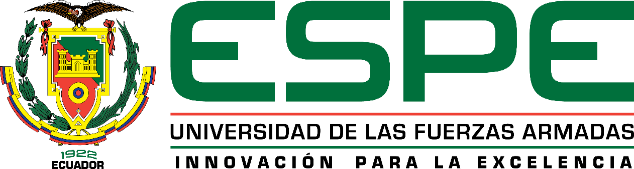 8.12 Las personas que utilizan los servicios financieros de las cooperativas
 de ahorro y crédito del DMQ, sienten que conocen a estas instituciones
23%
Hipótesis 
 No confirmada
18
8. Confirmación de Hipótesis
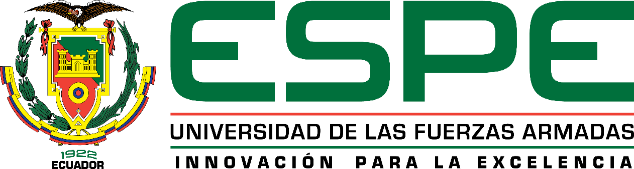 8.13 Las personas que utilizan los servicios financieros de las cooperativas
 de ahorro y crédito del segmento I del DMQ, 
consideran que estas instituciones son honestas en sus políticas
57%
Hipótesis 
confirmada
18
8. Confirmación de Hipótesis
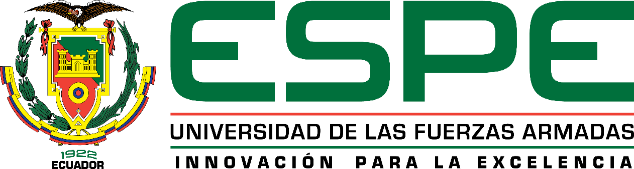 8.14 Las personas que utilizan los servicios financieros de las cooperativas de ahorro 
y crédito del segmento I del DMQ desean que se practiquen los principios 
cooperativos en dichas instituciones
98%
Hipótesis 
confirmada
18
8. Confirmación de Hipótesis
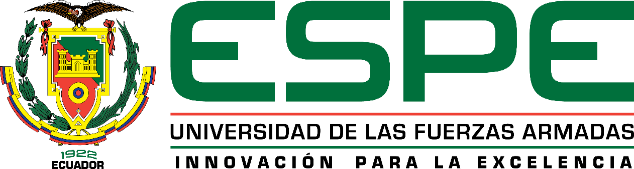 8.15 Las personas que utilizan los servicios financieros de las cooperativas de
 ahorro y crédito del segmento I del DMQ están totalmente satisfechos
 con la entidad donde tienen su cuenta
61%
Hipótesis 
confirmada
18
8. Confirmación de Hipótesis
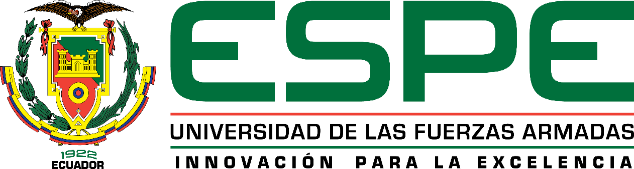 8.16 Las personas que utilizan los servicios financieros  de las cooperativas de ahorro y
 crédito del segmento I del DMQ, sienten que son las únicas entidades
 que satisfacen sus necesidades financieras
64%
Hipótesis 
confirmada
18
8. Confirmación de Hipótesis
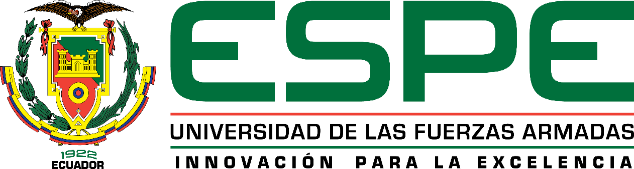 8.17  Las personas que utilizan los servicios financieros de las cooperativas de ahorro
 y crédito del segmento I del DMQ, tiene como primera opción al momento
 de requerir servicios financieros utilizar dichas entidades
62%
Hipótesis 
confirmada
18
8. Confirmación de Hipótesis
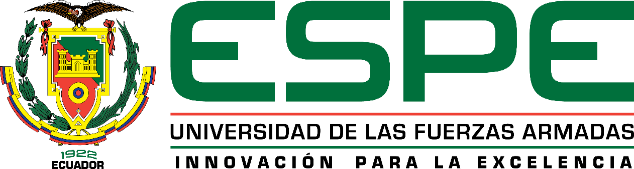 8.18  Las personas que utilizan los servicios financieros de las cooperativas de ahorro
 y crédito del segmento I del DMQ, recomiendan utilizar los servicios financieros
 de estas instituciones
82%
Hipótesis 
confirmada
18
9. Conclusiones
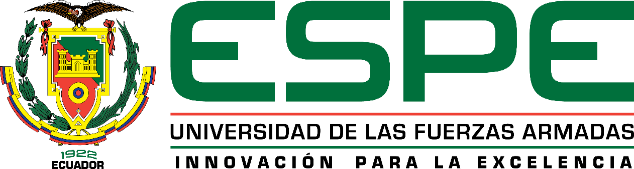 21
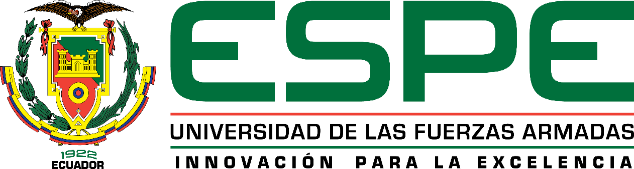 10. Recomendaciones
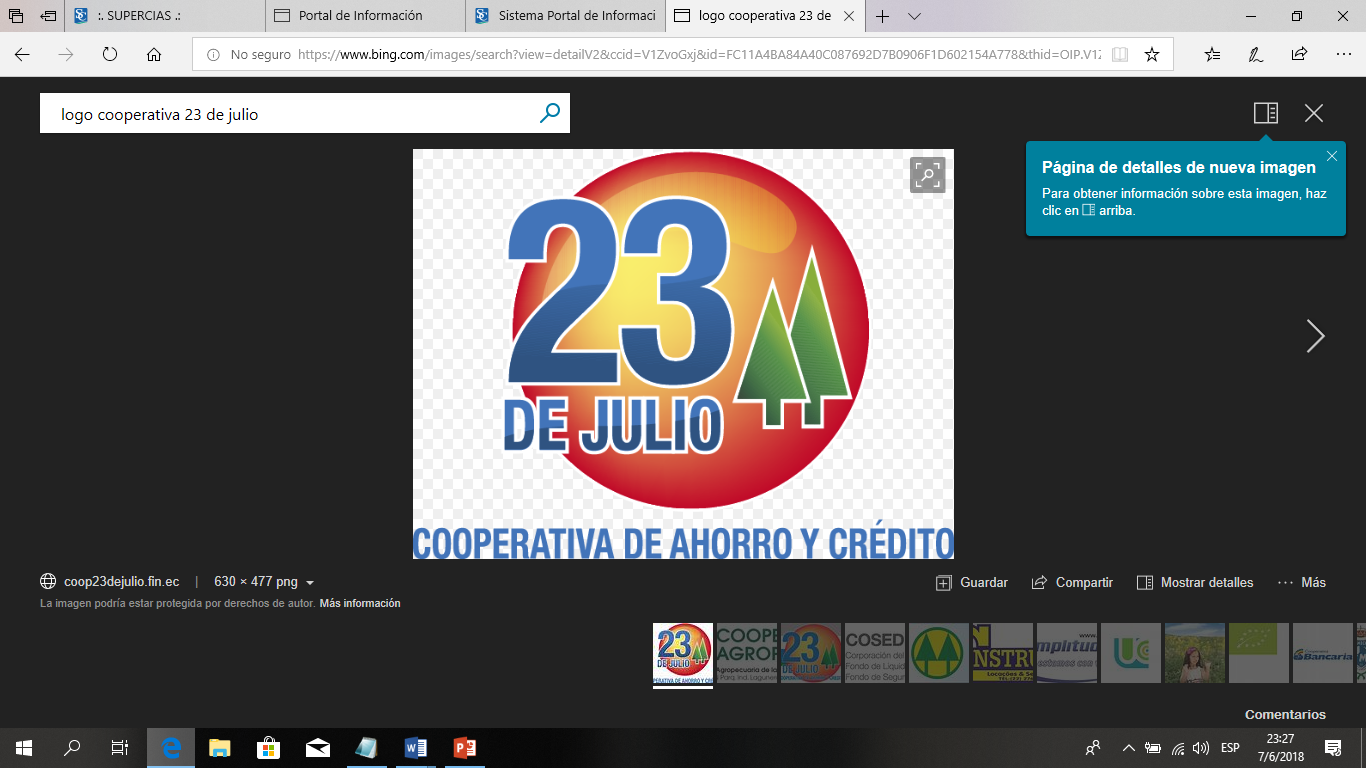 22
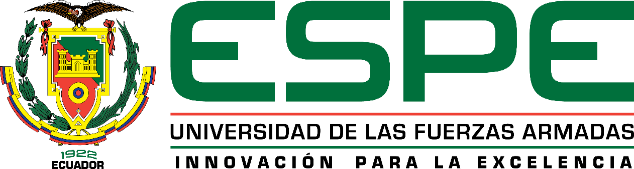 10. Recomendaciones
10.1 Fidelizar no es retener

Un cliente fiel es aquel que continua adquiriendo productos y servicios de una marca determinada porque su “experiencia de compra” ha sido satisfactoria.
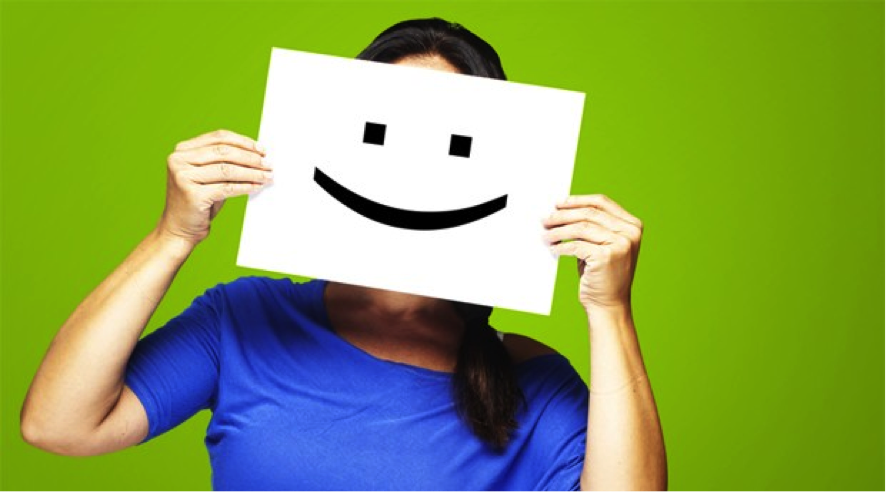 22
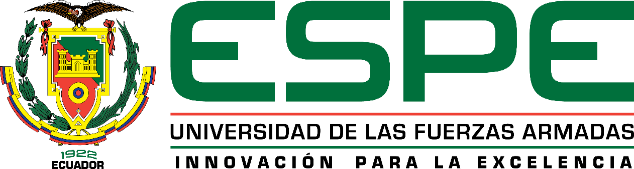 10. Recomendaciones
10.2 El cliente tiene nombre y apellidos Al igual que no hay dos personas iguales, no hay dos clientes con las mismas necesidades, inquietudes y exceptivas hacia una marca.
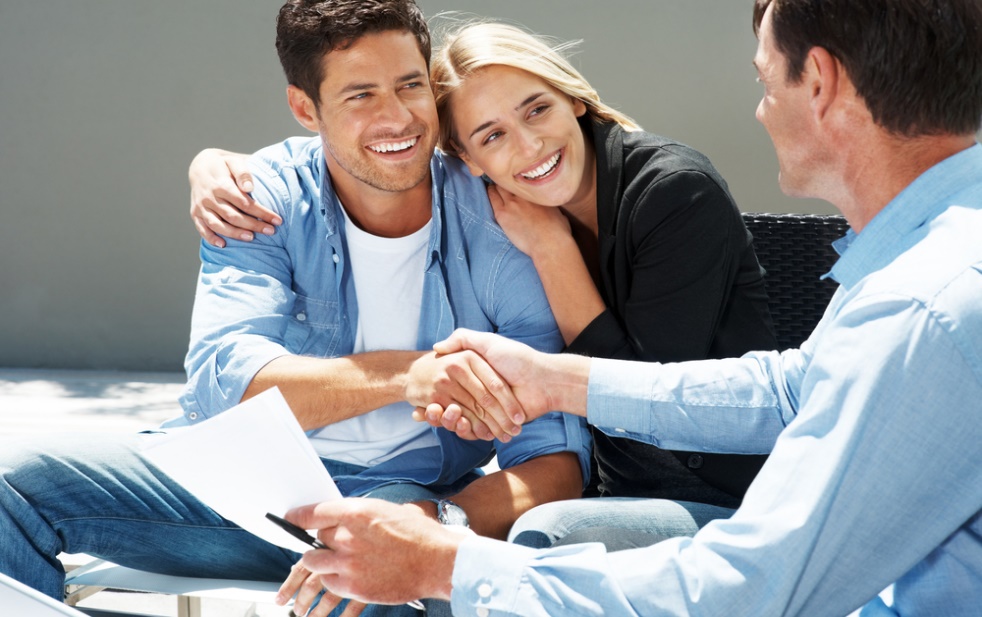 22
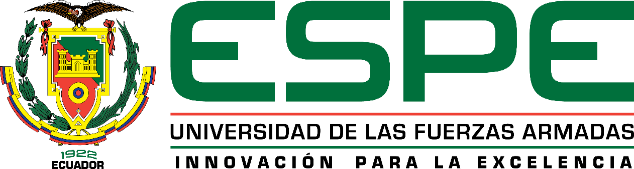 10. Recomendaciones
10.3 Ser transparentesComo en toda relación duradera, la confianza es uno de los factores más importantes, y esto solo se consigue siendo transparente.
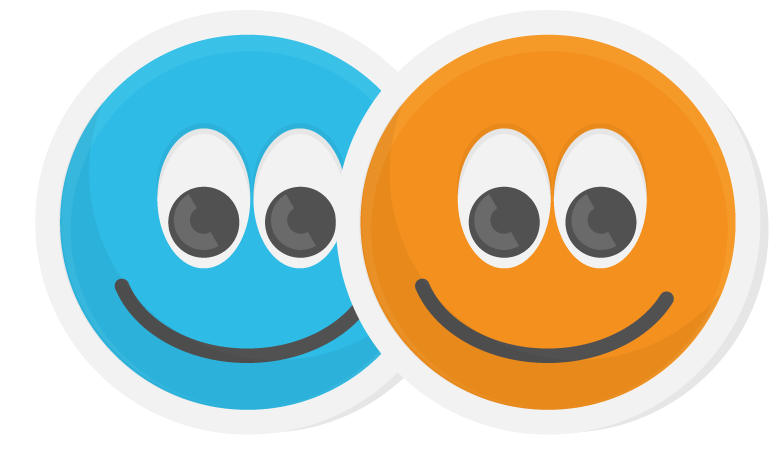 22
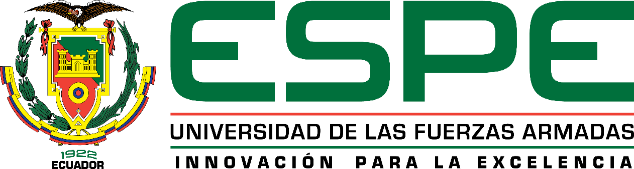 10. Recomendaciones
10.4 DiferenciaciónTrata a tus empleados, exactamente como quisieras que traten a tus mejores clientes
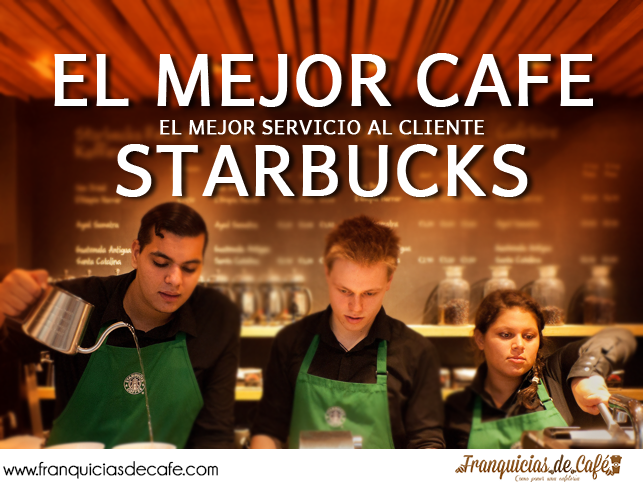 22
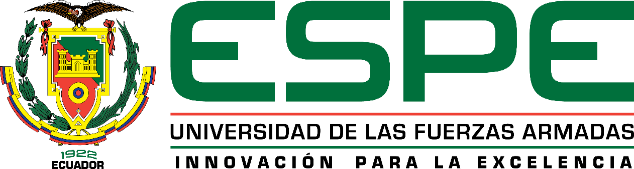 10. Recomendaciones
10.5 Sorprender y ser original- No lo busques solo para venderle algo- Obséquiale muestras de tu producto- Interésate en hacer cosas que la competencia no hace- Hazlo parte de tu empresa invítalo a eventos.
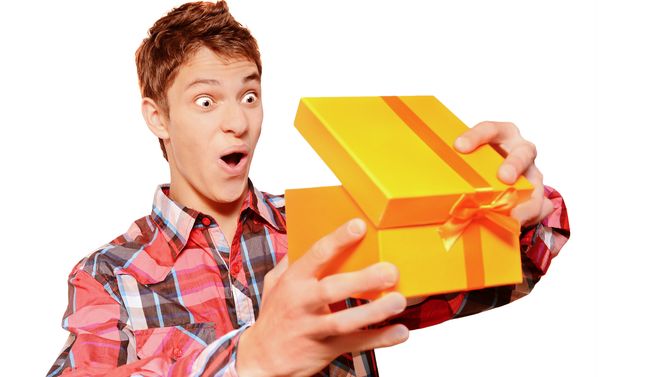 22
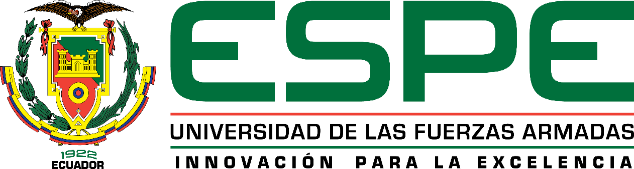 GRACIAS
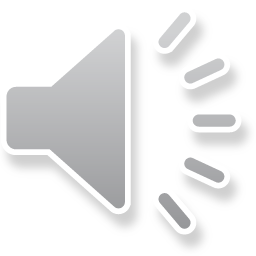 23